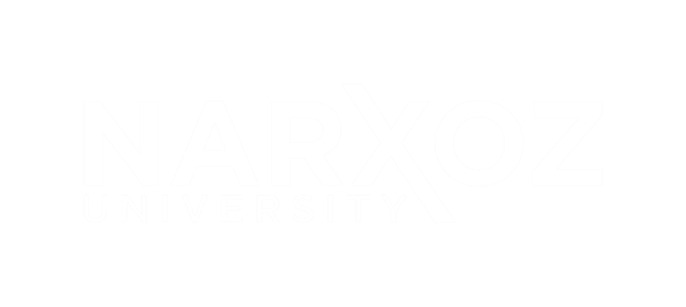 Әлеуметтік жұмыс мамандығының құндылықтары және оның болашағы -
Ценности профессии социальной работы и ее перспективы
Абенова Күлзада Абдрахманқызы, PhD,Нархоз Университеті
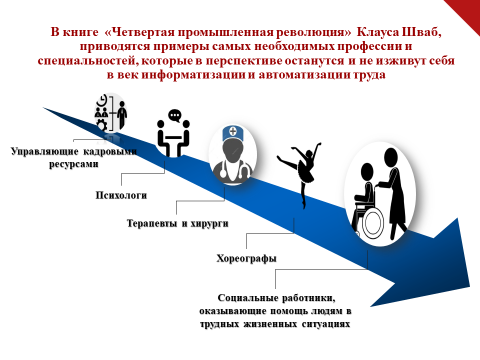 2
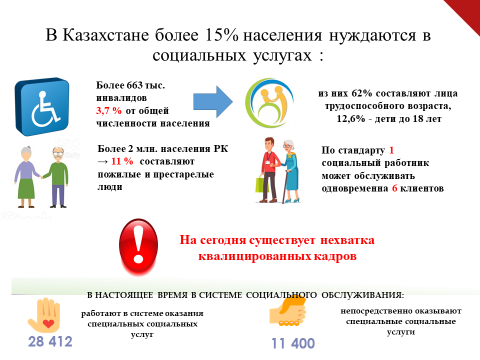 3
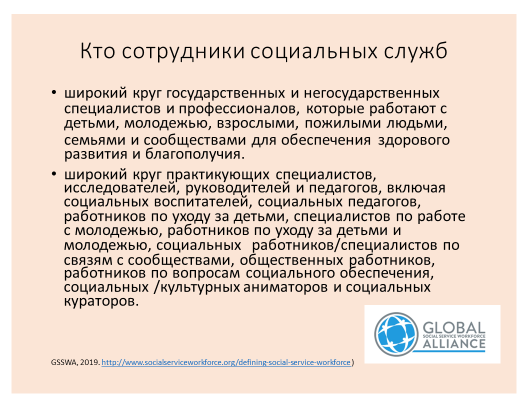 4
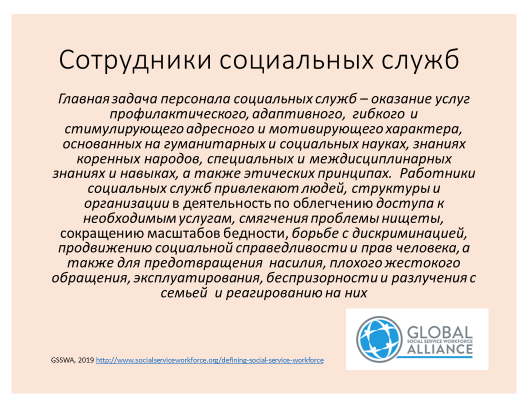 5
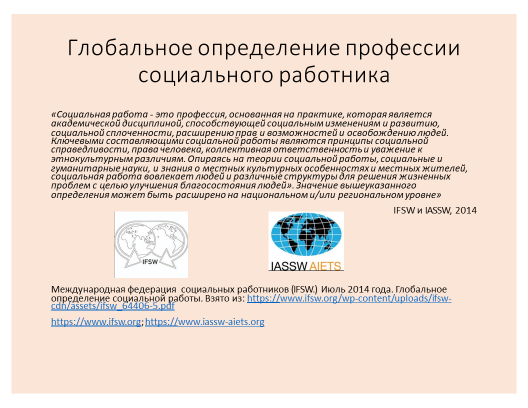 6
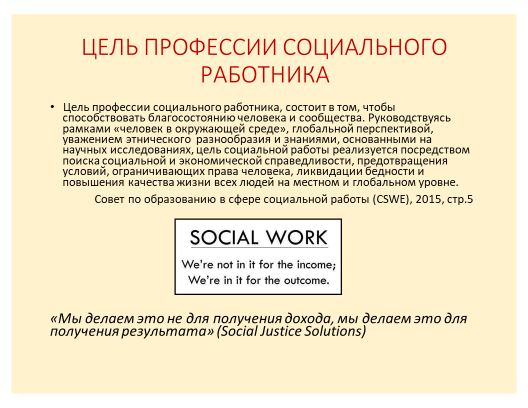 7
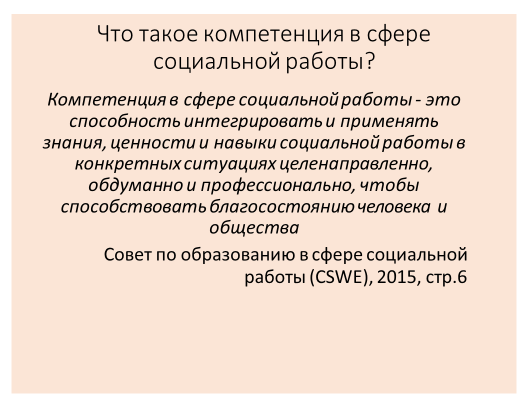 8
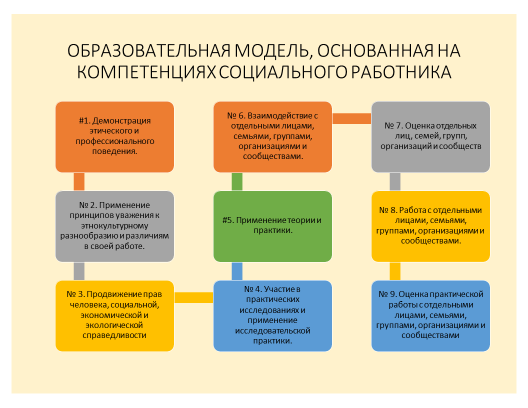 9
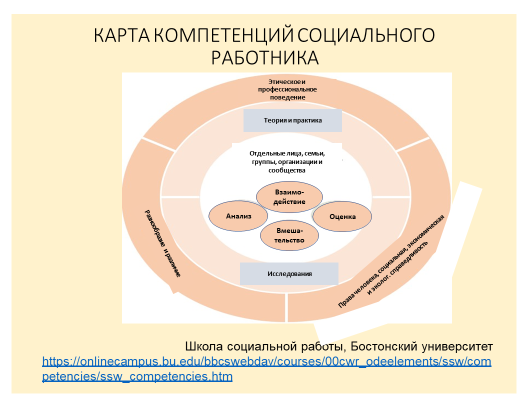 10
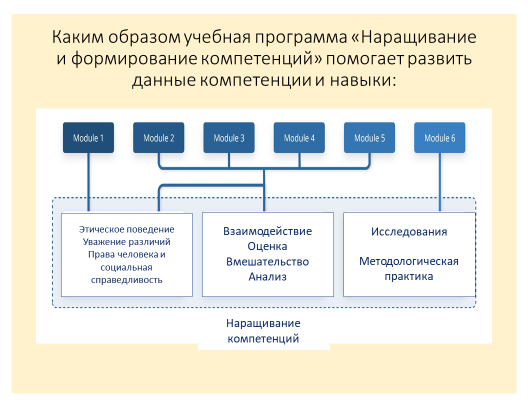 11
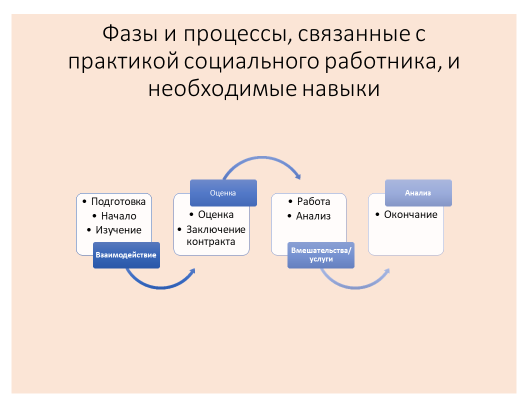 12
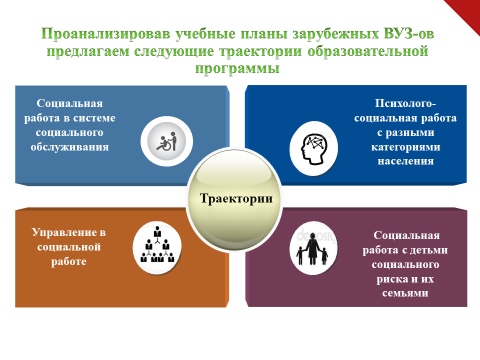 13
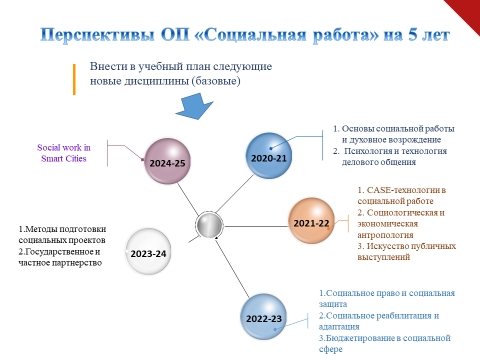 14
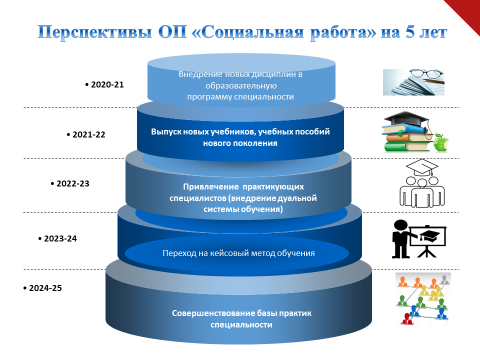 15
Назарларыңызға рахмет !